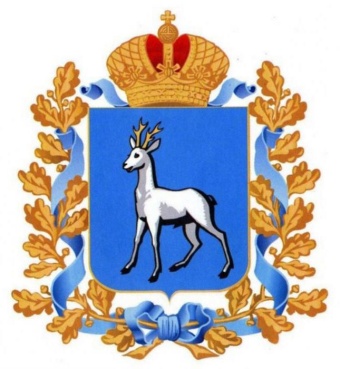 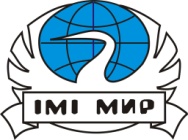 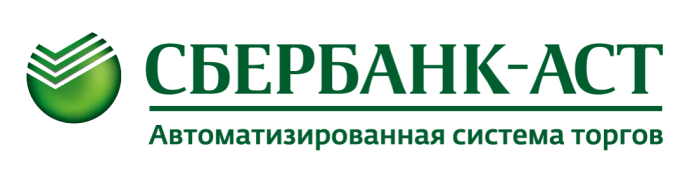 ОБУЧАЮЩИЙ СЕМИНАРдля муниципальных заказчиков Самарской области «АКТУАЛЬНЫЕ ВОПРОСЫ ОРГАНИЗАЦИИ ЗАКУПОЧНОЙ ДЕЯТЕЛЬНОСТИ В СООТВЕТСТВИИ С ЗАКОНОМ О КОНТРАКТНОЙ СИСТЕМЕ»22 ноября 2019 годас. Красный Яр
Презентационные материалы семинара можно скачать:
на сайте Университета «МИР» 
по адресу: imi-samara.ru
в разделе «Новости»
Новость о проведении выездного семинара 22 ноября 2019 года 
(по ссылке)
Ответственное лицо от УФСИН
Василевская Анна Дмитриевна
(846) 339-38-46
omts_gufsin@mail.ru 

Если исполнение контрактов, заключаемых с предприятиями и учреждениями УИС, оставляют желать лучшего – именно ей можно жаловаться, чтобы исправить ситуацию.
I. Программа повышения квалификации «УПРАВЛЕНИЕ ГОСУДАРСТВЕННЫМИ  И МУНИЦИПАЛЬНЫМИ ЗАКУПКАМИ»  (144 часа)
Классический вариант подготовки контрактных управляющих, работников контрактных служб: лица, успешно завершившие обучение, имеют право быть руководителями и работниками контрактной службы, контрактными управляющими. В программу включена практическая работа с электронной торговой площадкой.

1. Форма обучения: очная с применением ДОТ (15 500 руб/чел)
Контактное лицо: Шишкина Наталья Павловна (ауд. 331)телефон (факс) (846) 338-04-48 
Заявки принимаются по эл. почте: natpal@imi-samara.ru

2. Форма обучения: заочная с применением ДОТ – дистанционно(10 000 руб/чел)
Контактное лицо: Мелькина Ирина Викторовна (ауд. 221) тел: (846) 336-39-56, 265-06-45; моб: 8-906-125-23-69.
Заявки принимаются по эл. почте:  stv@imi-samara.ru

Сроки обучения на 2020 год размещаются на сайте Университета «МИР» www.imi.samara.ru
II. «ОРГАНИЗАЦИЯ ЗАКУПОЧНОЙ ДЕЯТЕЛЬНОСТИ В СООТВЕТСТВИИ С ФЕДЕРАЛЬНЫМ ЗАКОНОМ от 18.07.2011 года № 223-ФЗ» (40 часов)
ПРИ РЕАЛИЗАЦИИ ОЧНОЙ ФОРМЫ обучение в компьютерном классе на демо-версии ЕЭТП (www.roseltorg.ru) позволяет изучить все возможные нюансы и аспекты работы на ЭТП со стороны заказчика и поставщика, получить пошаговые инструкции и комментарии по вопросам, возникающим на различных этапах проведения закупки в электронной форме (от этапа подготовки процедуры до этапа заключения договора), помогает в дальнейшем безошибочно действовать при решении практических задач по проведению электронных торгов.

1. Форма обучения: очная (12 000 руб/чел)

2. Форма обучения: заочная с применением ДОТ – дистанционно (6 000 руб/чел)
Контактное лицо: Мелькина Ирина Викторовна (ауд. 221)тел: (846) 336-39-56, 265-06-45; моб: 8-906-125-23-69
Заявки принимаются по эл. почте:  stv@imi-samara.ru 

Сроки обучения на 2020 год размещаются на сайте Университета «МИР» www.imi.samara.ru
III. ПРОГРАММА ПРОФЕССИОНАЛЬНОЙ ПЕРЕПОДГОТОВКИ «Управление государственными и муниципальными закупками (контрактный управляющий)»
IV. ПРОГРАММА ПРОФЕССИОНАЛЬНОЙ ПЕРЕПОДГОТОВКИ «Государственное и муниципальное управление»
III. ПРОГРАММА ПРОФЕССИОНАЛЬНОЙ ПЕРЕПОДГОТОВКИ «Управление государственными и муниципальными закупками (контрактный управляющий)»
IV. ПРОГРАММА ПРОФЕССИОНАЛЬНОЙ ПЕРЕПОДГОТОВКИ «Государственное и муниципальное управление»
Контактное лицо: Приданникова Ольга Александровна (ауд. 331) тел.(846) 265-06-45

Заявки принимаются по  эл. почте center@imi-samara.ru 

Сроки обучения на 2020 год размещаются на сайте Университета «МИР» www.imi.samara.ru
V. Программы повышения квалификации государственных и муниципальных служащих
«Противодействие коррупции в системе государственного  и муниципального управления» (40 часов). 
Стоимость обучения: 5000 рублей.
«Охрана труда и проверка знаний требований охраны труда для работников организаций» (40 часов). Аккредитация Минтруда России на обучение работодателей и работников вопросам охраны труда (№5020 в реестре аккредитованных организаций, оказывающих услуги в области охраны труда).
Стоимость обучения: 1500 рублей.
Форма обучения: очная с применением ДОТ.
«Роль и место цифровой экономики в государственном и муниципальном управлении. Новые платформы и технологии» (18 часов). 
Стоимость обучения: 4800 рублей. 
Форма обучения: очная. 
Контактное лицо: Матвеева Анна Александровна (ауд. 331)тел. (846) 338-01-20
Заявки принимаются по эл. почте matveeva@imi-samara.ru
Сроки обучения на 2020 год размещаются на сайте Университета «МИР» www.imi.samara.ru
ЖДЁМ ВСЕХ
в Самарском университете государственного управления «МЕЖДУНАРОДНЫЙ ИНСТИТУТ РЫНКА»!

г. Самара, ул. Г.С. Аксакова, д. 21
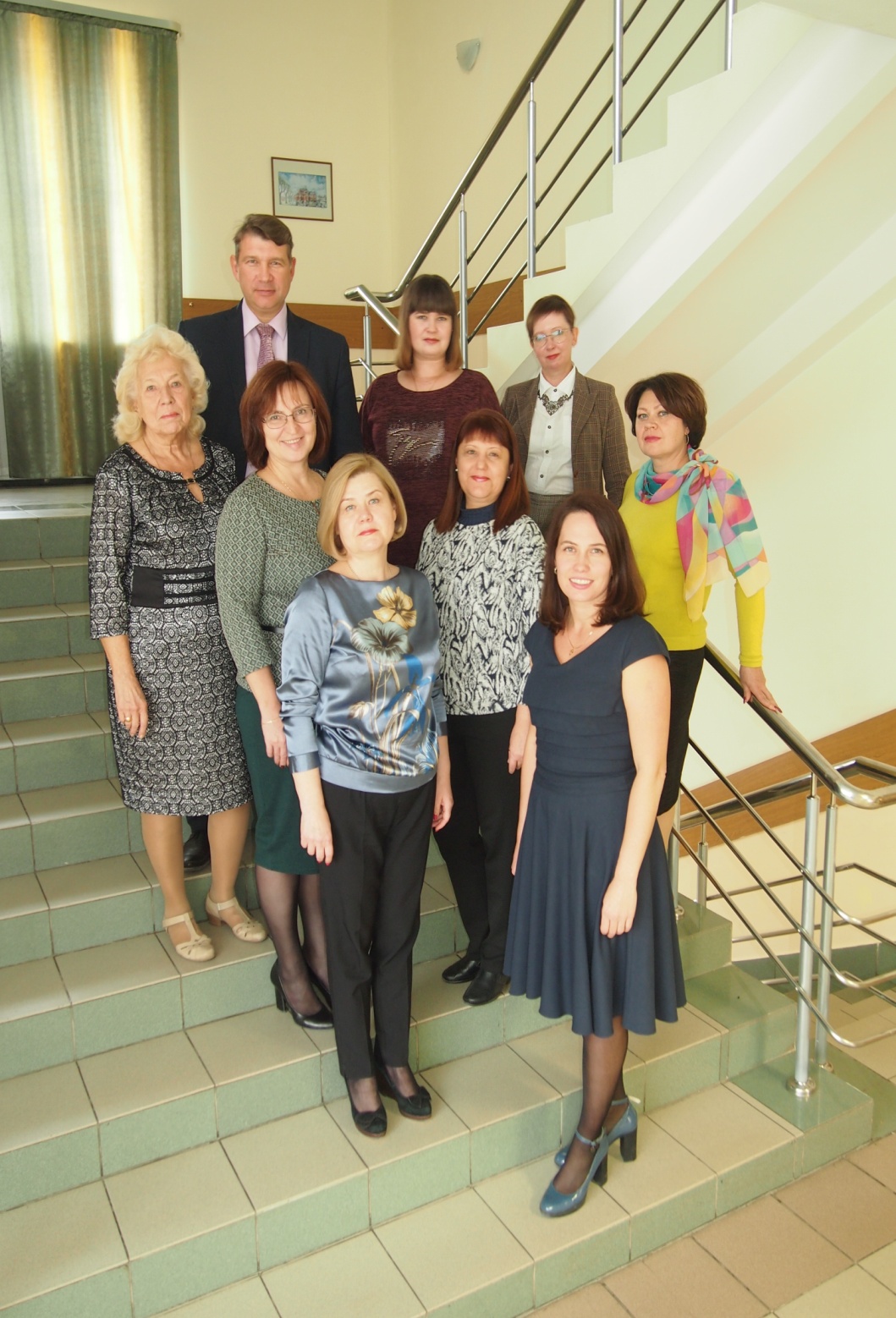